Pia Ullrich – Berufsberaterin								Dezember 2021
Aufgaben der Berufsberatung
Informationsveranstaltung 
Kreuzburgschule Hainburg
Mittwoch 08.12.2021
Inhalte der Präsentation
Angebote der Berufsberatung
Wie können Sie ihr Kind unterstützen?
Kontaktdaten
Pia Ullrich© Bundesagentur für Arbeit
Seite 2
Wie können Sie Ihr Kind unterstützen?
… erzählen, wie es bei der eigenen Berufswahl war

… keinen Beruf aufzwingen

… zur Beratung in die Arbeitsagentur begleiten

… bei der Adressensuche von Praktika- und Ausbildungsstellen      helfen

… bei den Bewerbungen helfen und diese kontrollieren

… bei Absage trösten und Mut machen
Pia Ullrich © Bundesagentur für Arbeit
Seite 3
Angebote der Berufsberatung
Berufsberatung 

Informationen über die Möglichkeiten und Wege nach der Schule 

Berufsorientierung

Ausbildungsstellenvermittlung

Überbrückungsmöglichkeiten
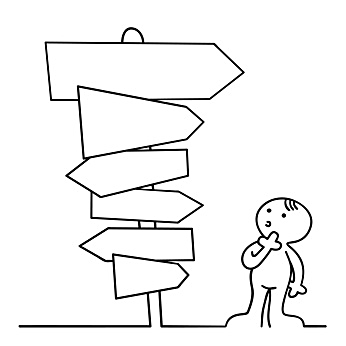 Ausbildung
Agentur für Arbeit Offenbach
Schule
BFD
FSJ
Ausland
?
Pia Ullrich © Bundesagentur für Arbeit
Seite 4
Kontaktinformationen
Pia Ullrich – Berufsberaterin
Agentur für Arbeit
Kolpingstr. 36 - 38
63500 Seligenstadt

06182/920121
069/82997795 (Hotline der Berufsberatung)

Offenbach.Berufsberatung@arbeitsagentur.de

Schulsprechstunde Dienstag 8:00 – 15:00 Uhr
telefonisch oder via Videotelefonie
persönlich in der Agentur für Arbeit Seligenstadt (nur mit Termin und Einhaltung der 2G-Regel)
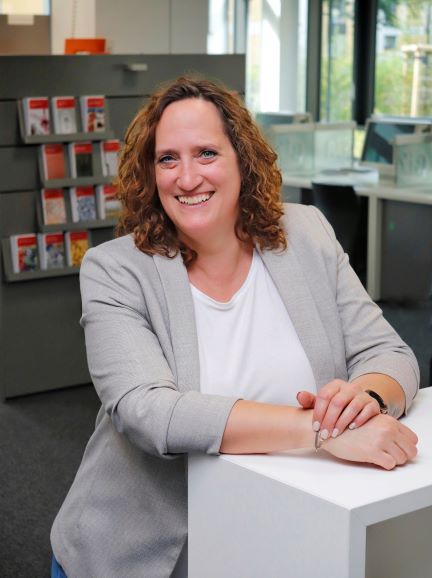 Pia Ullrich © Bundesagentur für Arbeit
Seite 5